POH 104:CULTURE, COMMUNITY ENGAGEMENT AND PANDEMICS
[Speaker Notes: Mode of delivery
This includes lectures: problem-based learning using interactive tutorials, small group discussions and written assignments, plenary presentations; case studies, role plays, skits, individual reflection, simulation exercises, experiential learning through independent/reflective study and field visits and placements; and online peer discussions using video clips and conferencing.

Instructional materials and/or equipment 
Materials: Lecture notes and slides, video clips, Handouts, case studies, Reference materials (Text books, journals, policy document-guidelines), institutional placements and field visits 
Equipment: LCD projectors, laptops, white board, Markers and flipcharts, LCD, Printers, internet access for e-resources]
Purpose
This topic introduces leaners to the role of culture and community engagement in pandemic preparedness and response.
Objectives
This topic enables learning about:
The community and culture as it relates to pandemics
Role of the community and community structures during the various phases of pandemics
Community entry points and social mobilization in pandemic response and management
Principles and challenges of community engagement in pandemic preparedness and management
Expected Learning Outcomes
At the end of this course, the learner should be able to:
Describe the community/ culture as it relates to pandemics
Explain the role of the community and community structures during the various phases of pandemics
Justify the need for community entry and social mobilization in pandemic response and management
Discuss principles and challenges of community engagement in pandemic preparedness and management
Operational Definition of Terms I
Management: is the process of reaching organizational goals by working with and through people and other organizational resources
Pandemic: disease outbreak occurring over a wide geographic area and affecting an exceptionally high proportion of the population
Preparedness: refers to a very concrete research - based set of actions that are taken as precautionary measures in the face of potential disasters.
Operational Definition of Terms II
Risk communication: is communication intended to supply audience members with the information they need to make informed, independent judgements about risks to health, safety, and the environment.
Introduction
Community engagement is central to any public health intervention. Its importance is even more significant during public health emergencies. There is need for change agents to understand how socio-cultural, political and economic organizational structures of communities enable or constrain preparedness and response to pandemics using an integrated approach to health and to provide skills in identifying and modifying behavior.

The approach calls for enhanced cooperation, trust building, resource sharing and consensus-oriented decision making among multiple levels of government, business, non-profits, and the public in general
Know the community
Before engaging the community it is important that the change agent understands the community in the following aspects:
Community structure – formal and informal 
Opinion leaders and influencers 
Community dynamics 
Power relationships 
Sources of information 
Beliefs and practices 
Available resources 
Others
Community Entry Points and Social Mobilization
Social mobilization: is a process that engages and motivates a wide range of partners and allies at International, national and local levels to raise awareness of and demand for a particular development objective through dialogue. 

Community engagement covers a broad range of activities. These includes:
Reaching out to opinion leaders and influencers 
Reaching out to/informing the community of policy directions of the government 
Mobilizing the community as part of a process to develop government policy, or build community awareness and understanding
Community Entry Points and Social Mobilization II
Involving the community through a range of mechanisms to ensure that issues and concerns are understood and considered as part of the decision - making process 
Collaborating with the community by developing partnerships to formulate options and provide recommendations. 
Shared leadership/empowering the community to make decisions and to implement and manage change.
Communication and Engagement Plan
A communication and engagement plan describes who you need to engage with as part of your work and how and when you will do this and a robust one will help you to:

Identify who to engage with, how best to do it, when and what to say to communities
Anticipate any difficulties people might face that could stop them taking part, such as social distancing measures or internet access if engaging digitally
Think about what you will do with the feedback you receive from the engagement
Share, discuss and agree on the communication and engagement approach, especially with the affected communities, and work together to overcome any barriers for participation.
Communication and Engagement Plan Cont…
When developing your communication and engagement plan, think about:

How and when communication or engagement will take place, with practical considerations such as school holidays or availability of appropriate locations and staff
What methods may be best to use
How inclusive the communication and engagement activity is how people's feedback will be used to inform decisions.
A communication and engagement plan does not have to be complicated or technical. It should be in an easy-to-read format that can be shared with communities for feedback.
Communication and Engagement Plan Cont…
Communications and engagement plans should:

Be developed with stake holders, at the start when considering changes to services.
Provide a clear timeline of planned communication and engagement activity throughout the different stages of the service change.
Be reviewed regularly during the engagement process to ensure they are robust, inclusive and consider different (and changing) needs of individuals and groups.
Provide opportunities to learn and improve future communication and engagement activities for service change.
Principles of Community Engagement (Planning Phase)
Understand the community's culture, perception, economic condition, social networks, political and power structures, norms, values, demographic trends, history and past experience 
Establish relationships, build trust, work with formal and informal leaders, seek their commitment for mobilizing the community 
Map and leverage existing community engagement mechanisms.
Principles of Community Engagement (Implementation Phase)
Partner with community to create change and improve health. 
Recognize and respect diversity; and ensure that the most vulnerable are reached and engaged. 
Identify, mobilize assets and strengths in developing the community's capacity and resources to make decisions and take action. 
Be prepared to release control of actions and interventions to the community. Be flexible to meet the changing needs.
Challenges
Maintaining community involvement over time 
Overcoming differences between responders, community and different influencers 
Working with unique, especially vulnerable, or hard to reach communities 
Communities and responders may not perceive risks in the same ways
Communities have complex social dynamics and changing power relationships which influence how to engage them
[Speaker Notes: The facilitator should assign the participants groups to discuss, write a report and present these challenges as far as the different countries are concerned]
Role of the Community and Community Structures During Pandemics
While all sectors of society are involved in pandemic preparedness and response; 
The national government is the natural leader for overall coordination and communication efforts.
The health sector must provide leadership and guidance on the actions needed, in addition to raising awareness of the risk and potential health consequences of the pandemic
Civil society organizations, families, individuals, and traditional leaders all have essential roles to play in mitigating the effects of a pandemic. Non-governmental groups should be involved in preparedness efforts and their expertise and capabilities harnessed to help communities prepare for and respond to a pandemic.
[Speaker Notes: The class should discuss the role of the community and community structures put in place during the various phases of the pandemics in their countries]
Role of the Community and Community Structures During Pandemics Cont…
During a pandemic, it is important that households take measures to ensure they have access to accurate information, food, water, and medicines. For families, access to reliable information from sources such as WHO and local and national governments will be essential. 
All these community structures have to play their roles during the various outlined phases of the pandemics.

Interpandemic period 
Phase 1: No new pandemic has been detected in humans: the state plays an essential role in, among other things, developing the laws and regulations that guide action.
Phase 2: At this stage, a substantial risk of pandemic has been detected. 
	- Level 1: absence of risk
Role of the Community and Community Structures During Pandemics Cont…
- Level 2: presence of risk or presence of extensive 	travel/trade links with countries where clusters of the disease 	have been identified. Period of pandemic alert
Phase 3: Human infection(s), but no human-to-human spread, or at most rare instances of spread to a close contact. 
Phase 4: Small cluster(s) with limited human-to-human spread but spread is highly localized.
Phase 5: Larger cluster(s) but human-to-human spread still localized, suggesting that the virus is becoming increasingly more adaptive to humans, but may not be fully transmissible (substantial pandemic risk). 
Phase 6: Pandemic period. Increased and sustained transmission in the general population
Post pandemic period: Return to interpandemic period.
Whole of Society Approach to Pandemic Preparedness and Response
Government leadership
While all sectors of society are involved in pandemic preparedness and response, the national government is the natural leader for overall coordination and communication efforts. In its leadership role, the central government should:
Identify, appoint, and lead the coordinating body for pandemic preparedness and response; enact or modify legislation and policies required to sustain and optimize pandemic preparedness, capacity development, and response efforts across all sectors;
Prioritize and guide the allocation and targeting of resources to achieve the goals as outlined in a country's pandemic  preparedness plan;
Provide additional resources for national pandemic preparedness, capacity development, and response measures; and
Consider providing resources and technical assistance to countries experiencing  of pandemic potential.
Whole of Society Approach to Pandemic Preparedness and Response Cont…
Health sector
The health sector has a natural leadership and advocacy role in pandemic  preparedness and response efforts. In cooperation with other sectors and in support of national inter sectoral leadership, it must provide leadership and guidance on the actions needed, in addition to raising awareness of the risk and potential health consequences of a  pandemic. To fulfil this role, the health sector should be ready to:
Provide reliable information on the risk, severity, and progression of a pandemic and the effectiveness of interventions used during a pandemic;
Prioritize and continue the provision of health-care during a pandemic;
Enact steps to reduce the spread of pandemics in the community and in health-care facilities; and
Protect and support health - care workers during a pandemic.
[Speaker Notes: *The Health Sector includes public health and both public and private health-care services]
Whole of Society Approach to Pandemic Preparedness and Response Cont…
Non – health sectors
Developing robust preparedness and business continuity plans may enable essential operations to continue during a pandemic and significantly mitigate economic and social impacts. In order to minimize the adverse effects of a pandemic, all sectors should:
Establish continuity policies to be implemented during a pandemic;
Plan for the likely impact on businesses, essential services, educational institutions, and other organizations;
Establish pandemic preparedness plans;
Develop capacity and plan for pandemic response;
Plan the allocation of resources to protect employees and customers;
Communicate with and educate employees on how to protect themselves and on measures that will be implemented; and
Contribute to cross-cutting planning and response efforts to support the continued functioning of the society.
[Speaker Notes: In the absence of early and effective preparedness, societies may experience social and economic disruption, threats to the continuity of essential services, reduced production, distribution difficulties, and shortages of essential commodities. Disruption of organizations may also have an impact on other businesses and services. For example, if electrical or water services are disrupted or fail, the health sector will be unable to maintain normal care. The failure of businesses would add significantly to the eventual economic consequences of a pandemic. Some business sectors will be especially vulnerable and certain groups in society are likely to suffer more than others.]
Whole of Society Approach to Pandemic Preparedness and Response Cont…
Individuals and families
During a pandemic, it is important that households take measures to ensure they have access to accurate information, food, water, and medicines. For families, access to reliable information from sources such as WHO and local and national governments will be essential. Individuals, especially those who have recovered from pandemic influenza, may consider volunteering with an organized group to assist others in the community.
For example, because influenza is transmitted from one person to another, the adoption of individual and household measures such as covering coughs and sneezes, hand washing, and the voluntary isolation of persons with respiratory illness may prevent additional infections.
Whole of Society Approach to Pandemic Preparedness and Response Cont…
Civil society organizations
Groups that have a close and direct relationship with communities are often well placed to raise awareness, communicate accurate information, counter rumors, provide needed services, and liaise with the government during an emergency. 

Such groups should identify their strengths and potential roles and, in partnership with local governments and other local organizations, plan for the actions they will take during a pandemic. These groups may be able to augment the efforts of organizations in other sectors, such as hospitals or clinics. For example, if large numbers of ill people are being cared for at home, community and faith-based organizations could provide support to households.
Role Of Culture in Effective Community-engagement to Reduce Collective Risks.
Culture shapes identities and fosters notions of community by defining how individuals and groups relate to one another, how meaning is created, and how power is defined. Furthermore, culture provides a context for ideas about partnership, trust, and negotiation

The culture of a community significantly shapes debate and action

By paying attention to, and incorporating unique cultural values, traditions, and related factors, more efficient and effective development efforts can be achieved.
Role of Culture in Effective Community-engagement to Reduce Collective Risks Cont…
Culture contributes to building a sense of local identity and solidarity. It influences the confidence rural communities have for coming together to address specific needs and problems. This local commitment among residents, regardless of economic or political conditions, can serve as a valuable tool in shaping the effectiveness of development options and local actions.

The recent Ebola, Zika, and MERS-CoV outbreaks have demonstrated that the simplest path yet the most effective to organize and respond to health emergencies is to build trust and confidence in communities and services, understand community views and proactively share information and to work with communities to keep people safe
Case Study
Stakeholder Role Play: Participants will select a community stakeholder role (i.e., patient, community advocate/champion, community organization director, faith leader, business owner, or locally elected official), identify key priorities of a person in that role, then collaborate with the leadership group of another team in the course, where you will role play, sharing your perspectives as a community stakeholder. The roles will also switch, where the other team’s members will role play as community members for your team’s project. 

This activity is designed to help shape the teams and development of their engagement and implementation plan, and give participants team skills to heighten contextual awareness and reduce implicit bias by viewing health issues from a community member’s perspective.
Assignments
1. Research, discuss and write a report giving the pros and cons on who should be the natural leader for overall coordination and communication efforts on pandemics in your country. 

2. Write a paper giving examples on:
The role of the health sector (including public health and both public and private health-care services)  in pandemic  preparedness in your country .
What the health sector is doing well
What the health sector should improve on
Assignment
3. Civil organizations are groups that have a close and direct relationship with communities are often well placed to raise awareness, communicate accurate information, counter rumours, provide needed services, and liaise with the government during an emergency.
Identify civil organizations in your country that assist or should assist in pandemic preparedness and management
Discuss their contributions or possible contributions to pandemic preparedness and management in the country
Recommend improvements to their contribution
Assess  models of community engagement and participation
Assignment
4. Community engagement efforts should be ongoing prior to, during, and after pandemics - Sustained community engagement efforts make communities more likely to trust governments in times of vulnerability and uncertainty, such as during the COVID-19 pandemic.
Select a community of your choice 
Identify the cultures that in your opinion would adversely affect pandemic preparedness and response
Discuss how the Government leadership, Health sector, Non-health sector and Civil society organizations could use the identified cultures to prepare and respond to pandemics.
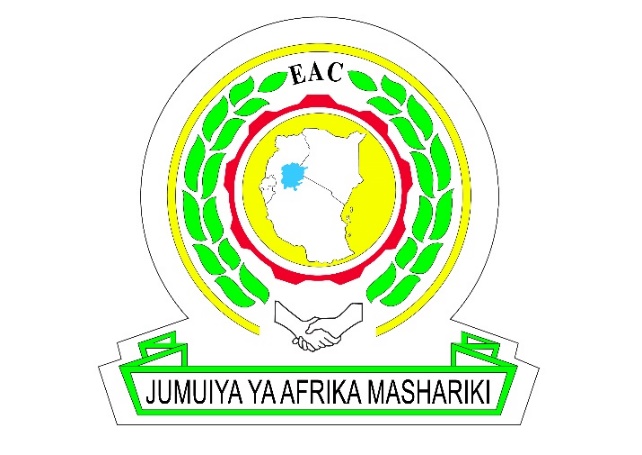 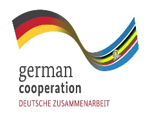 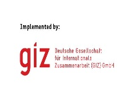 Review of The Pandemic Preparedness  with One Health approach (PPOH) short course is by the East African Community (EAC) Secretariat in cooperation with universities of the six EAC Partner States. It is facilitated by the German Government and implemented by the Deutsche Gesellschaft für Internationale Zusammenarbeit GIZ GmbH through the Global Programme Pandemic Prevention and Response, One Health (GP PPOH)